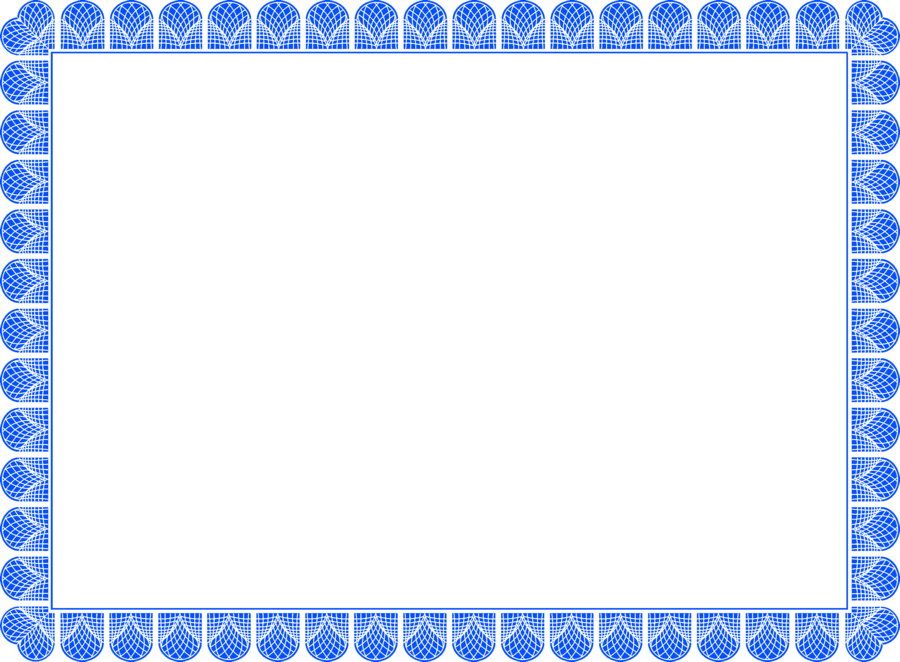 Актюбинская областная специальная (коррекционная) школа-интернат-колледж для детей с нарушением слуха
ТЕСТ
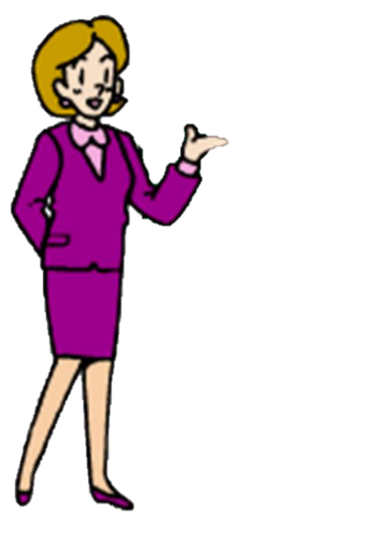 по
«Декоративной  косметике  
и  гриму"
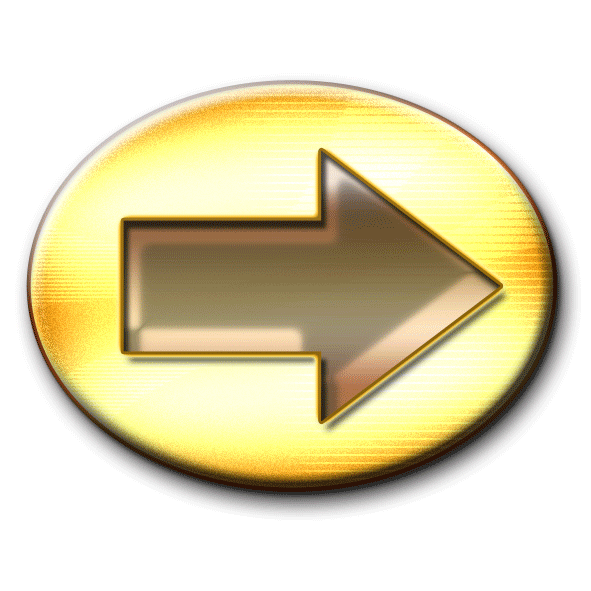 Подготовила: Руденко О.В.
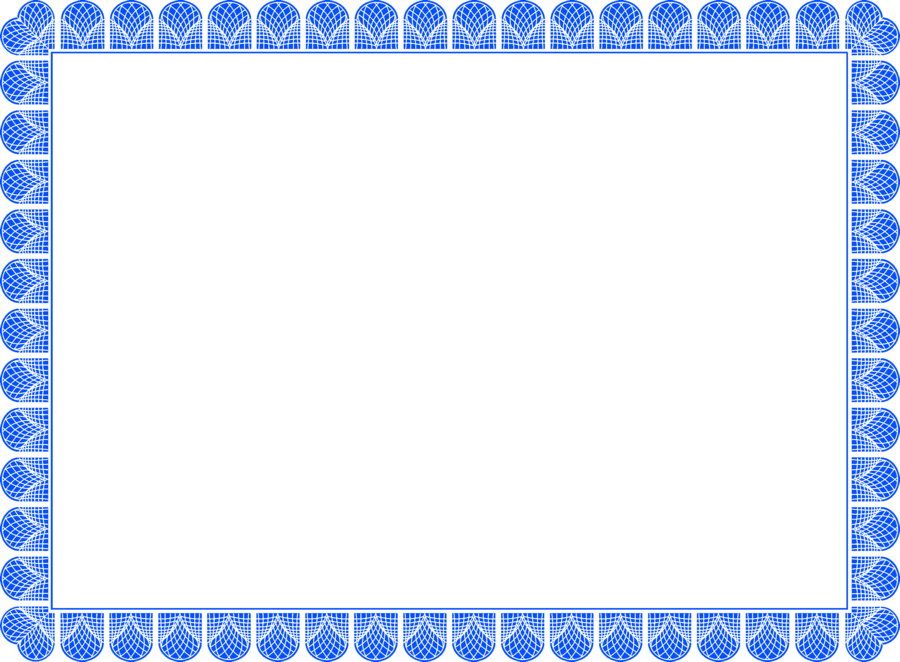 Аннотация по использованию теста.
Тест состоит из 10 вопросов и трёх вариантов ответа.
При правильном ответе, облачко с ответом увеличивается в размере.
При неправильном ответе, облачко с ответом окрашивается в красный цвет и ещё раз хорошо подумав, вы можете дать еще один ответ.
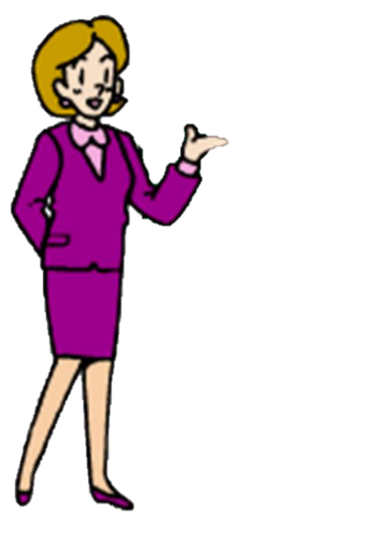 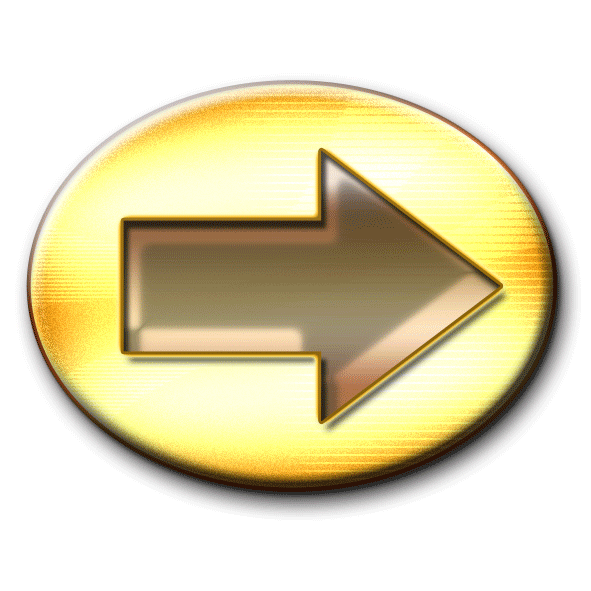 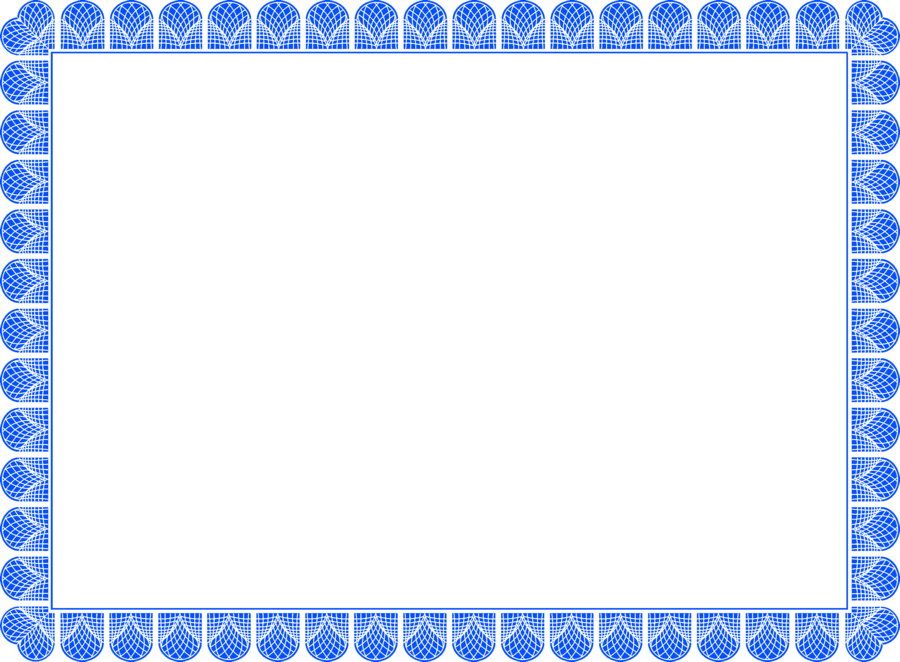 - Что такое демакияж?
- Очищение лица декоративной косметикой.
a
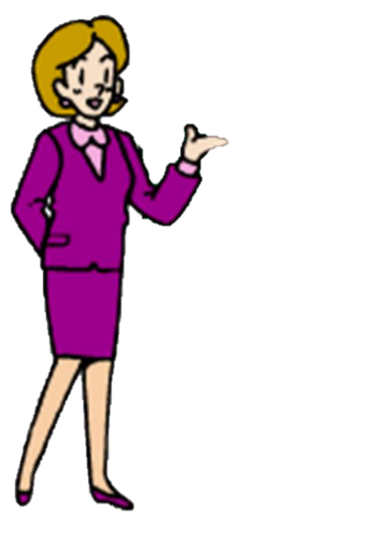 - Способы нанесения макияжа.
б
- Цветовая гамма.
в
Отлично,
молодец!
Так-так-так, 
а если подумать.
Ай-ай-ай,
Ошибочка вышла.
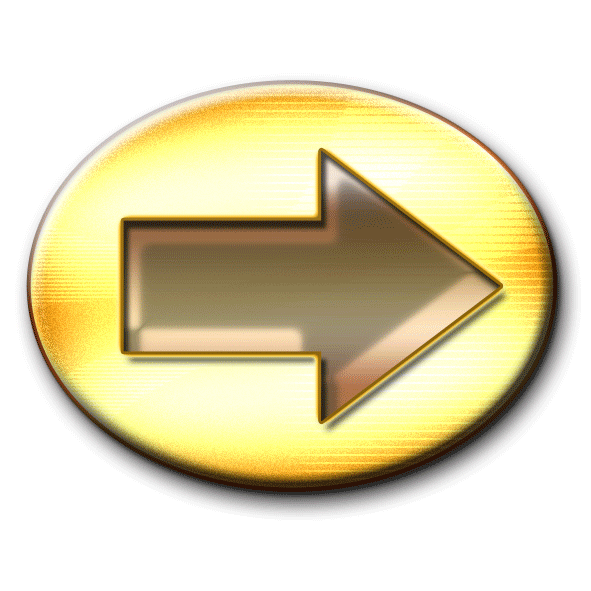 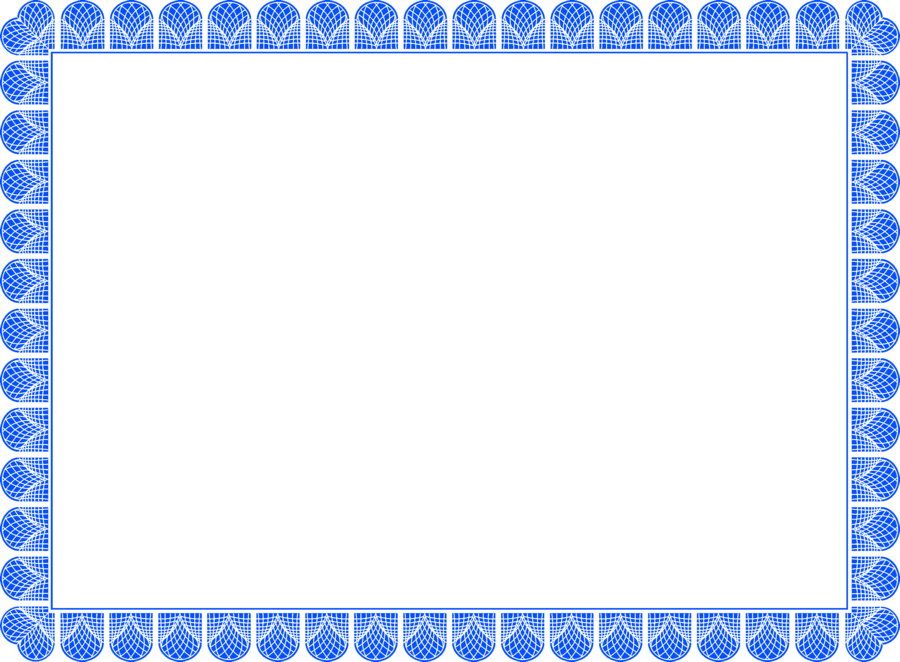 - Какой должен быть возрастной макияж?
- По направлению высокой моды.
а
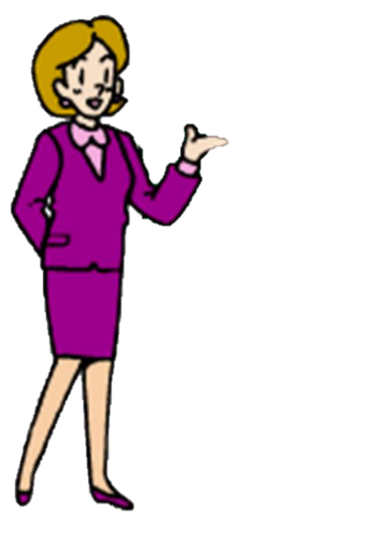 - Естественный.
б
Отлично,
молодец!
Так-так-так, 
а если подумать.
- Экстравагантный.
Ай-ай-ай,
Ошибочка вышла.
в
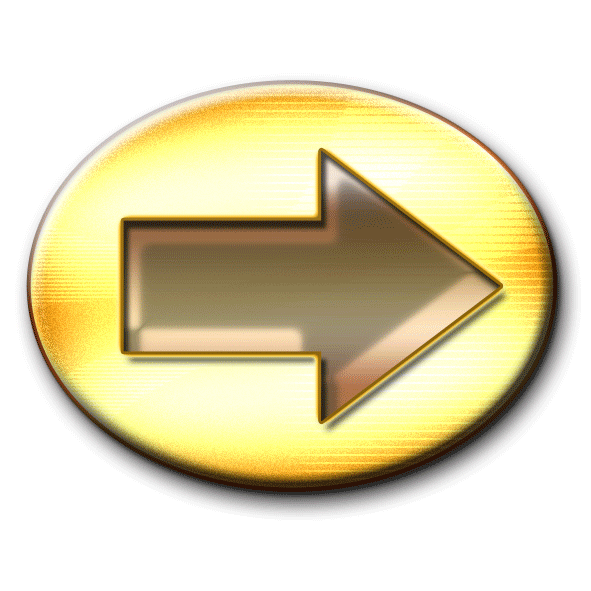 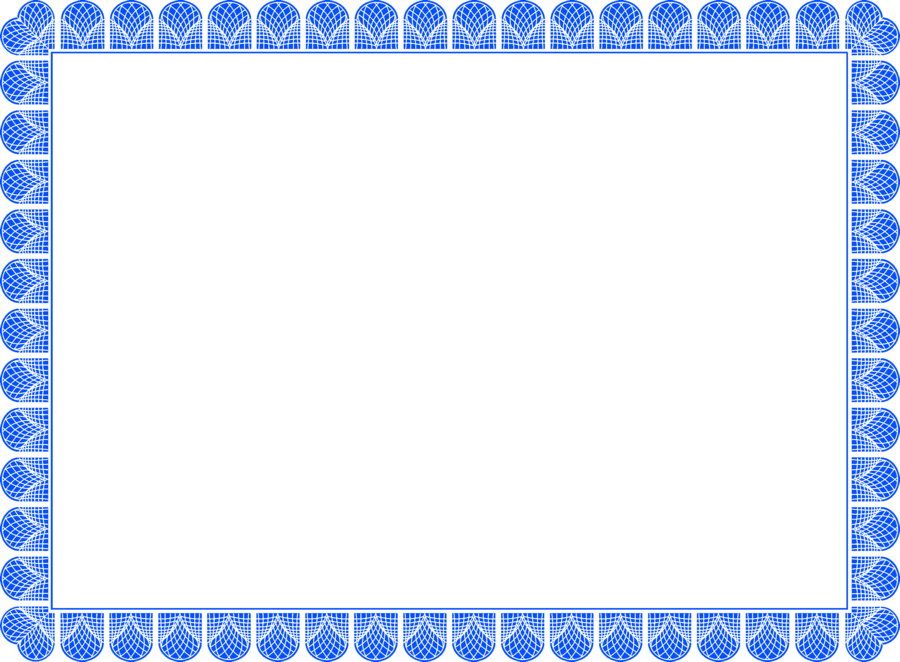 - Что такое боди-арт?
- Специальный блеск для губ.
а
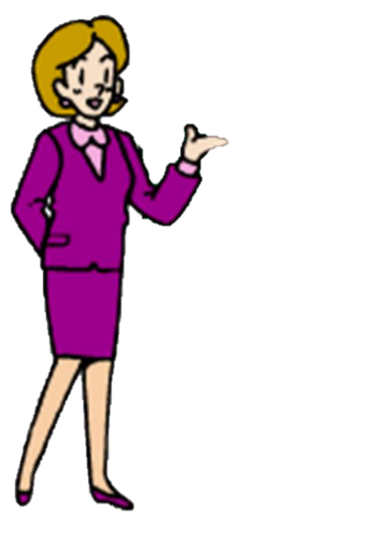 - Специальный комплекс акварельной краски.
б
Отлично,
молодец!
Так-так-так, 
а если подумать.
- Декоративная живопись по телу человека.
в
Ай-ай-ай,
Ошибочка вышла.
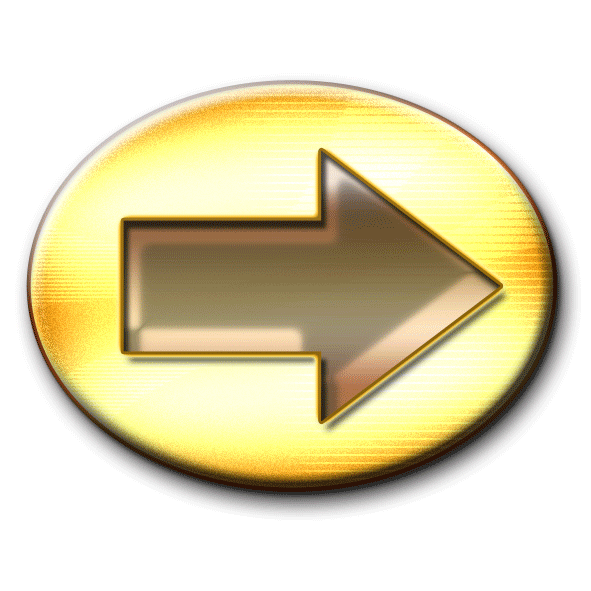 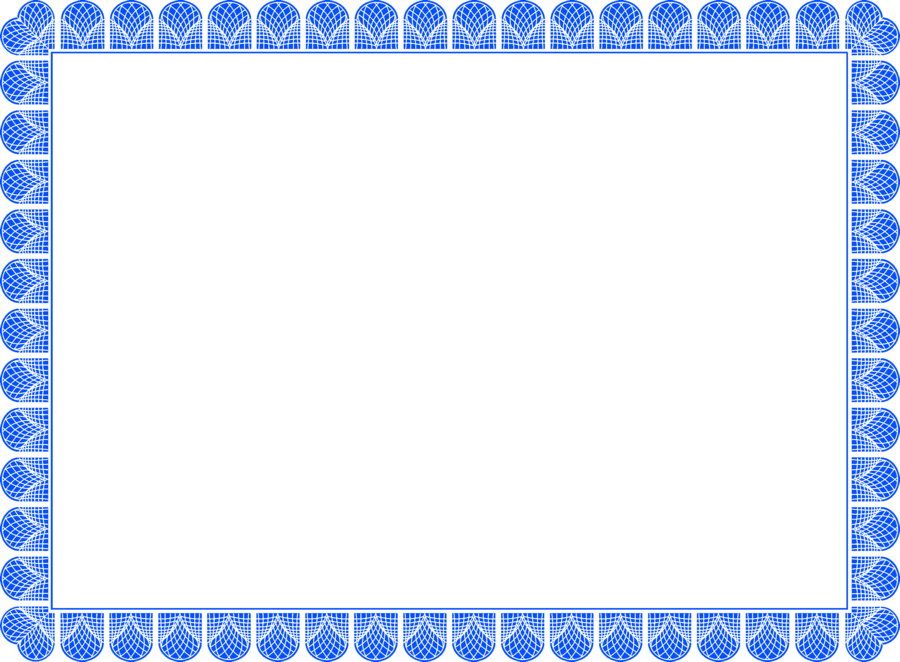 - Какая форма лица считается идеальной?
- Круглая.
а
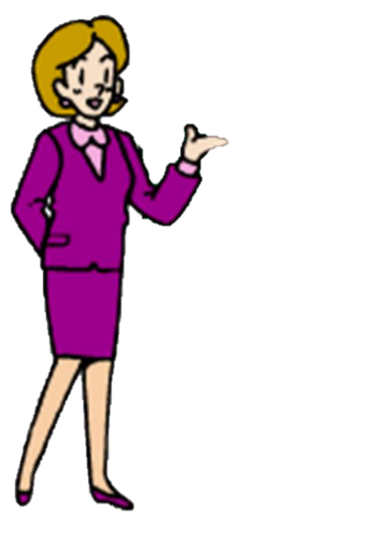 - Овальная.
б
Отлично,
молодец!
Так-так-так, 
а если подумать.
- Прямоугольная.
в
Ай-ай-ай,
Ошибочка вышла.
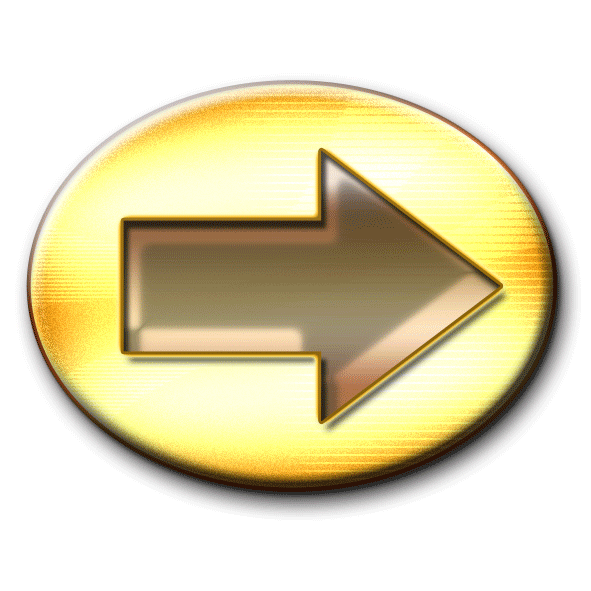 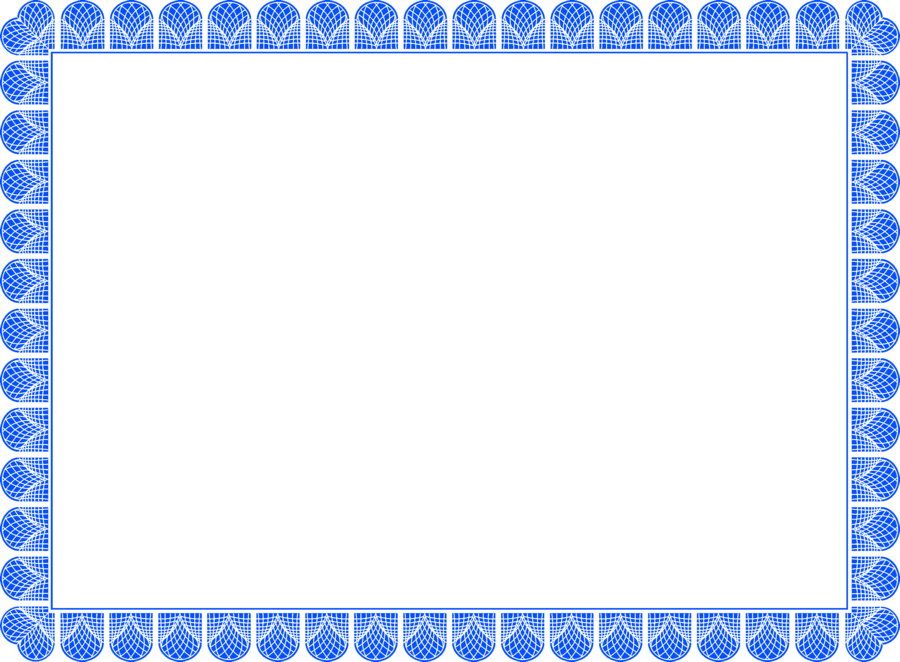 -  Каким должен быть макияж невесты?
- Естественным и легким.
a
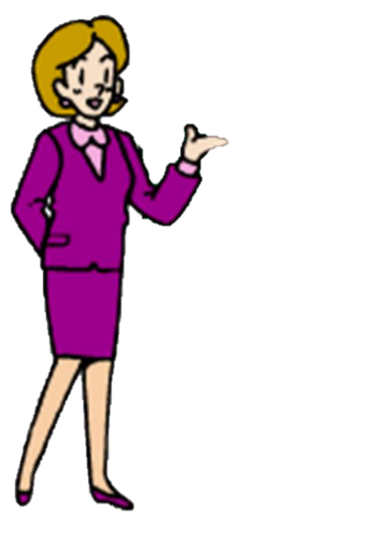 б
- В экстравагантном направлении.
Отлично,
молодец!
Так-так-так, 
а если подумать.
в
- В фантазийном направлении.
Ай-ай-ай,
Ошибочка вышла.
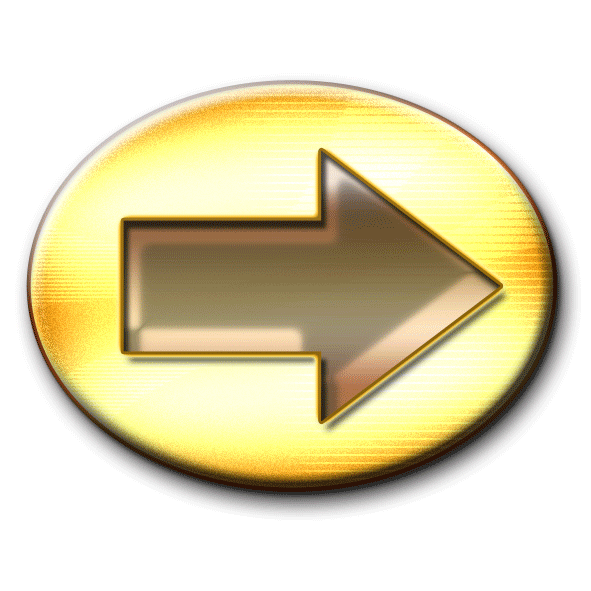 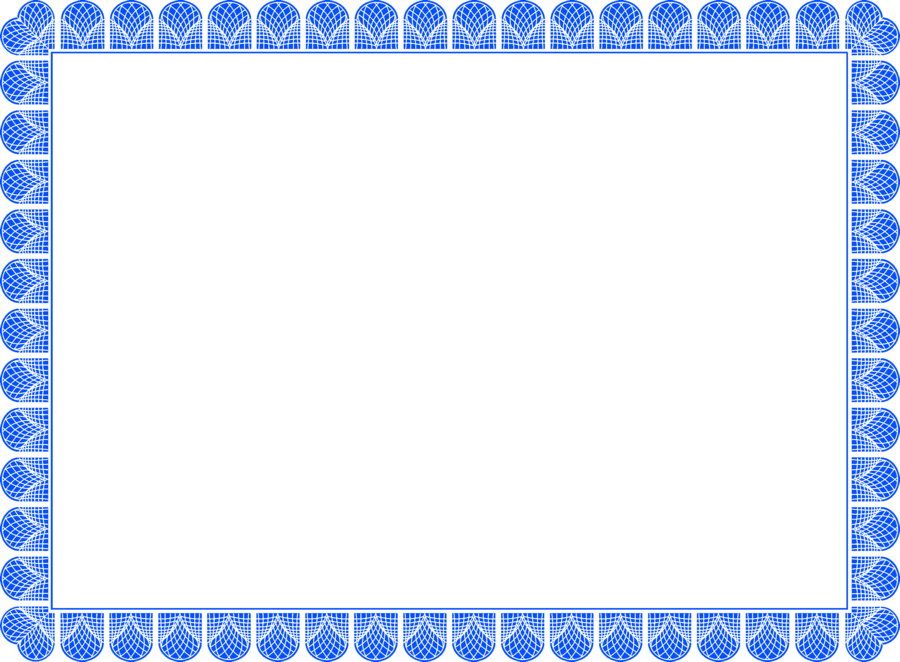 -  Первичная работа при выполнении технологии макияжа:
- нанесение пудры
а
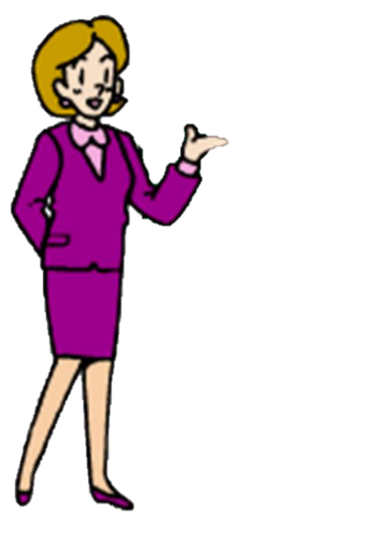 - очистка лица
б
Отлично,
молодец!
Так-так-так, 
а если подумать.
в
Ай-ай-ай,
Ошибочка вышла.
- оформление глаз
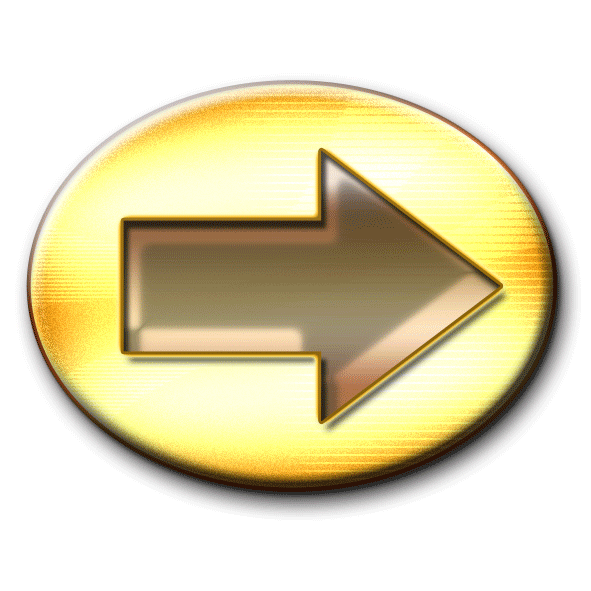 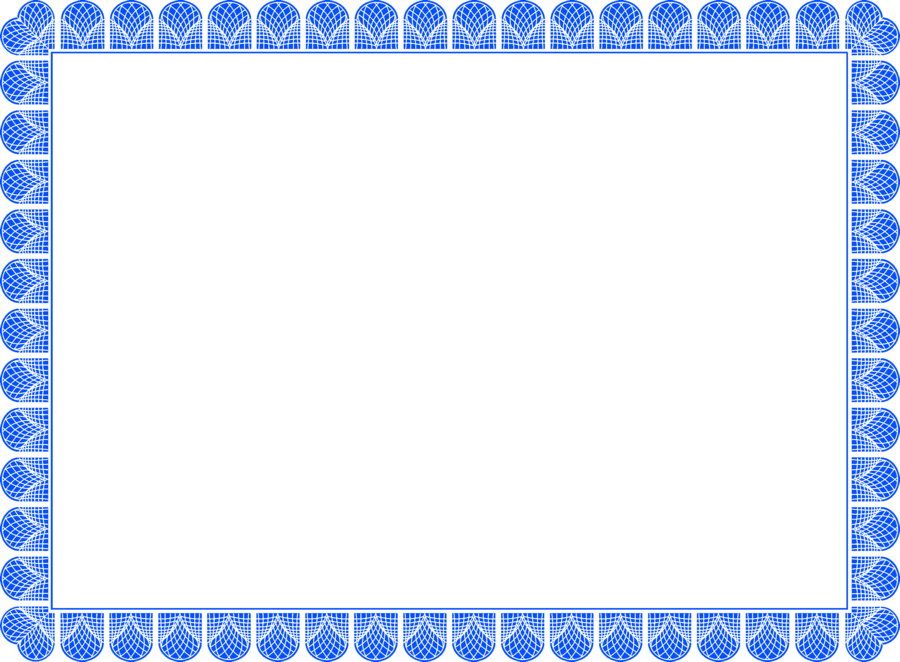 -  Нормальная кожа характеристика следующими признаками:
- более тонкая с открытыми порами
а
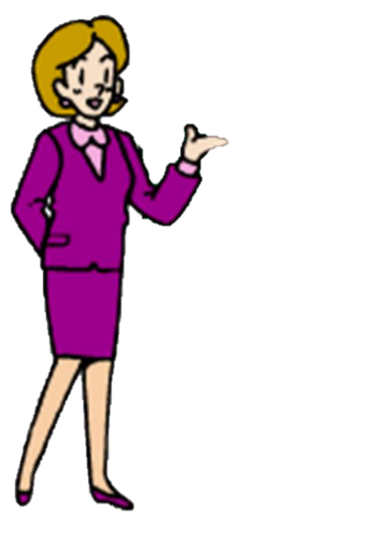 - более тонкая, имеет матовый оттенок, реагирует на раздражения
б
Отлично,
молодец!
Так-так-так, 
а если подумать.
- выглядит упругой, гладкой, со средним количеством жира
в
Ай-ай-ай,
Ошибочка вышла.
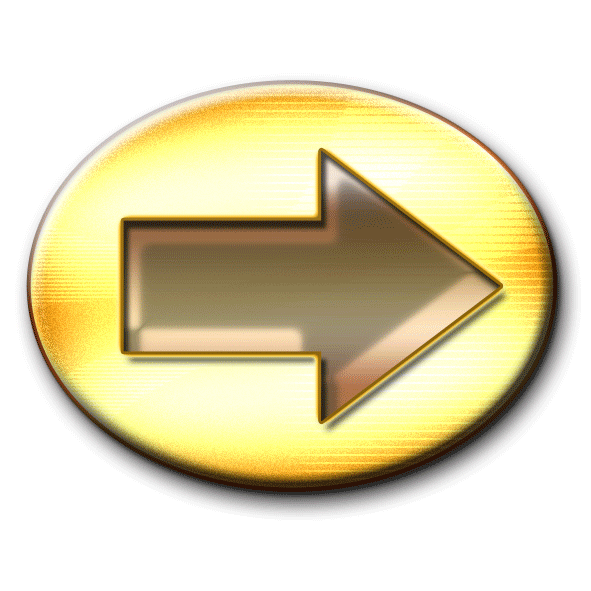 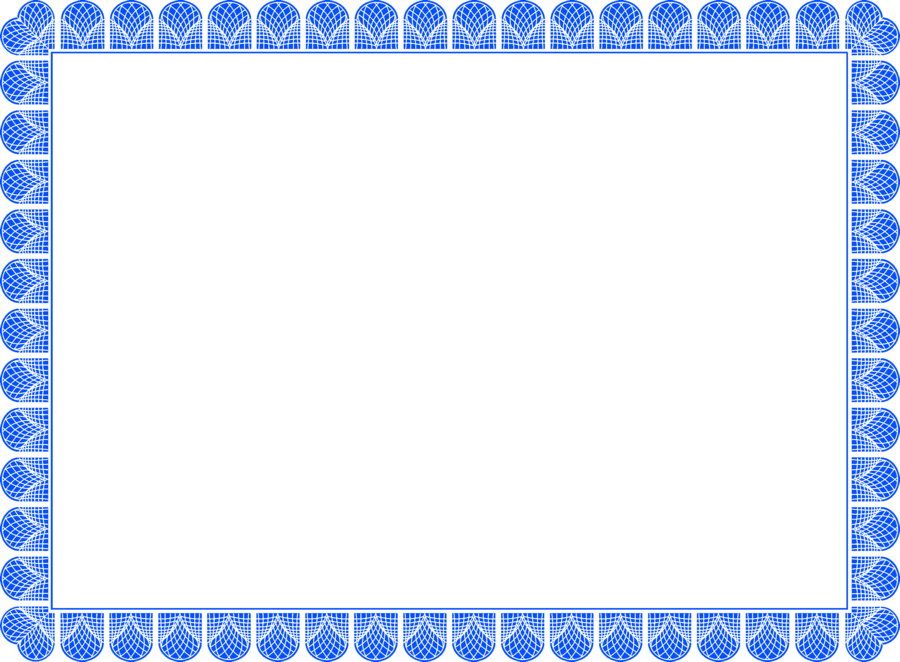 -  Кто такой визажист?
- Мастер, художник, работающий по оформлению лица.
a
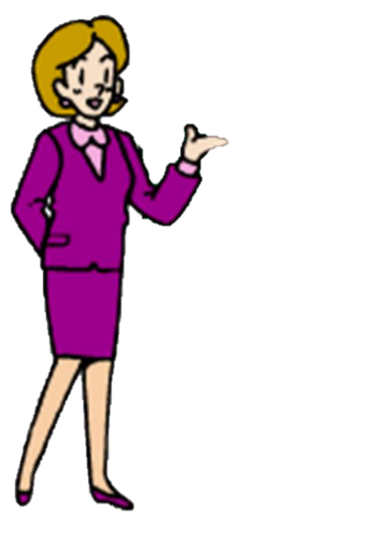 б
- Мастер-парикмахер.
Отлично,
молодец!
Так-так-так, 
а если подумать.
в
Ай-ай-ай,
Ошибочка вышла.
- Раб-мастер в Древней Греции.
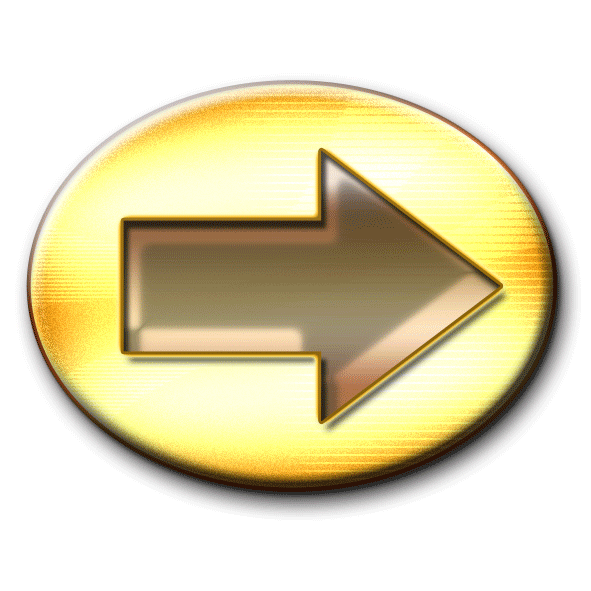 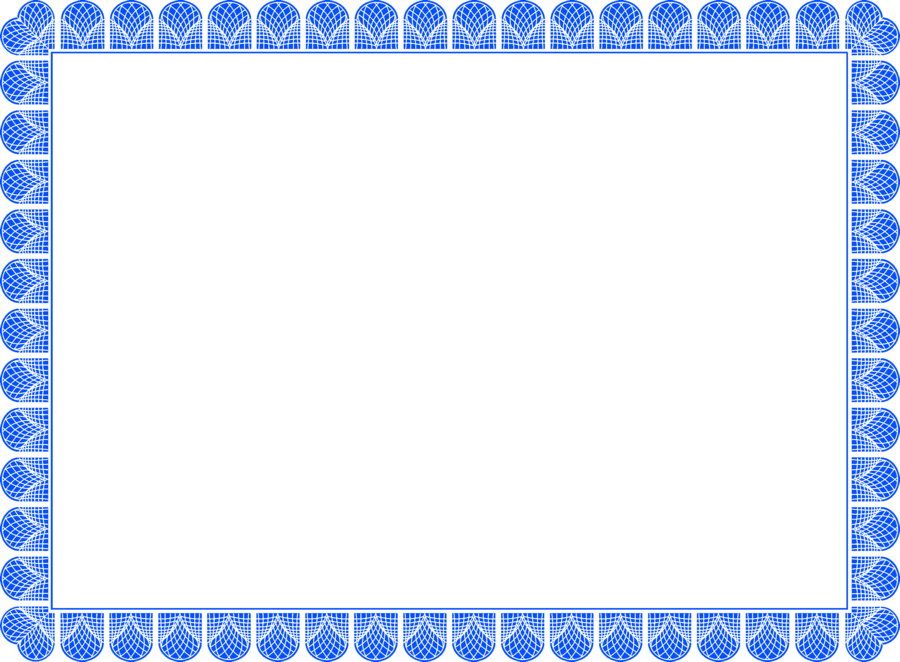 -  Мелкие пигментные пятна?
- Угри.
а
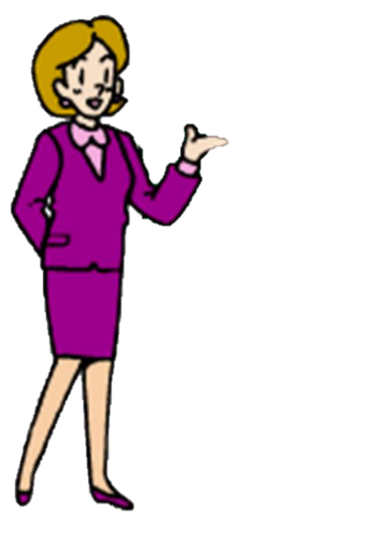 - Черные точки.
б
Отлично,
молодец!
Так-так-так, 
а если подумать.
- Веснушки.
в
Ай-ай-ай,
Ошибочка вышла.
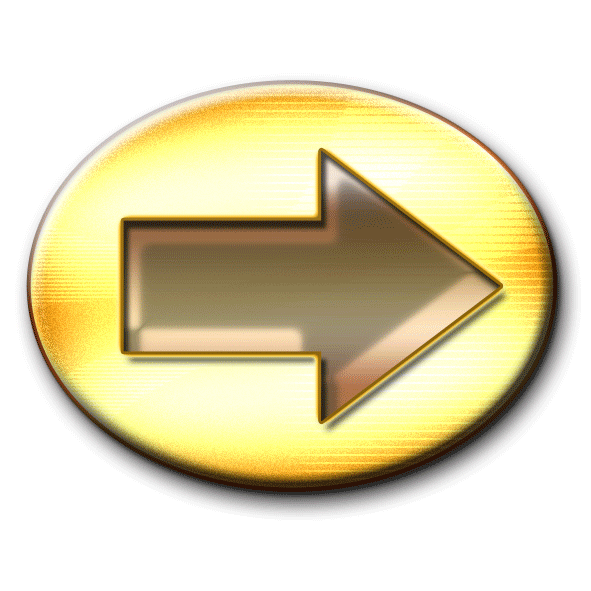 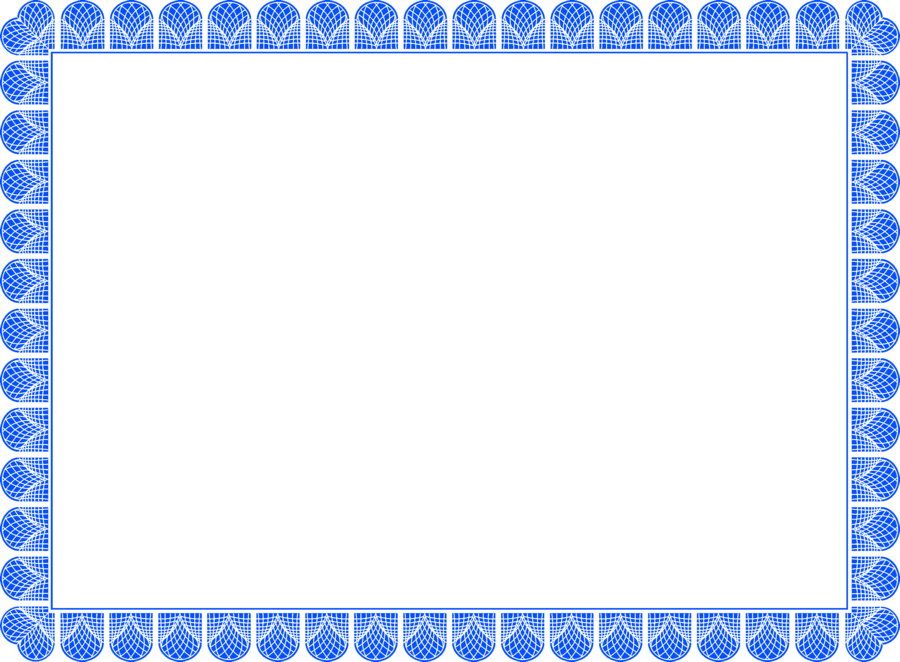 -  Для оживления лица после наложения общего тона необходимо?
- Оформить глаза.
а
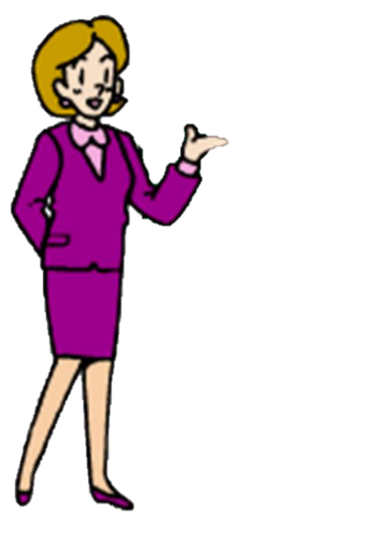 - Наложить румяна.
б
Так-так-так, 
а если подумать.
Отлично,
молодец!
Ай-ай-ай,
Ошибочка вышла.
- Нанести тушь.
в
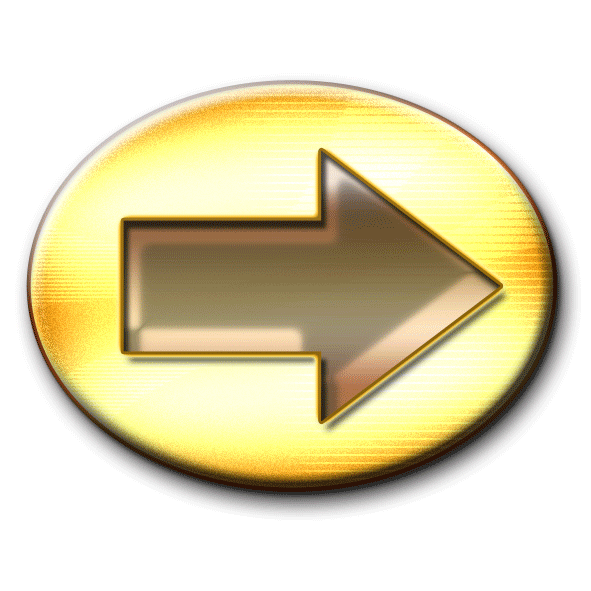 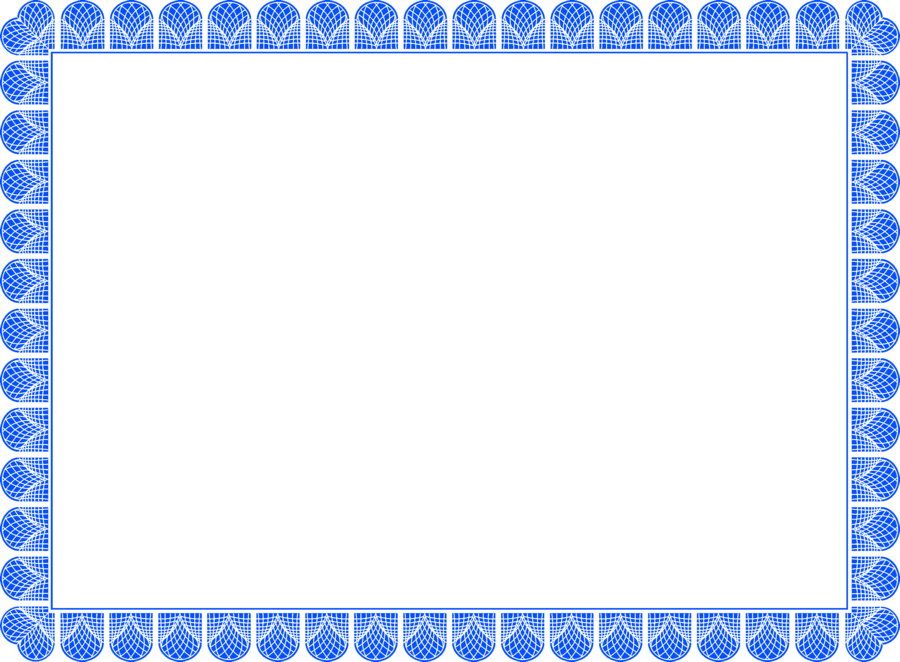 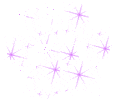 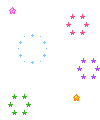 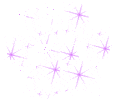 КОНЕЦ
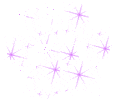 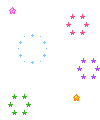 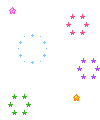 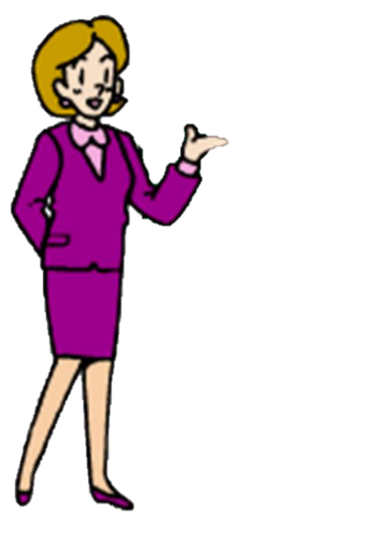 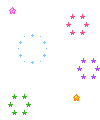 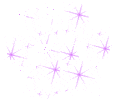 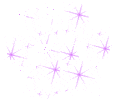 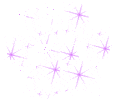 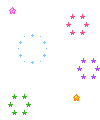 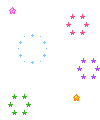